AP Seminar Assessment Tasks
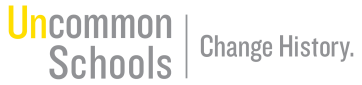 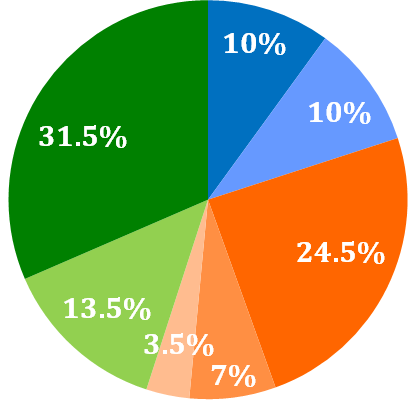 Task #1: Team           Nov – Jan
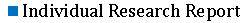 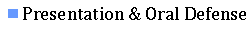 Task #2: Individual    Feb - Apr
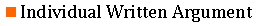 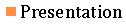 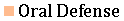 Task #3: Exam        May 8, 2018
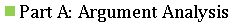 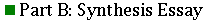 Individual Research Report (IRR)
     Investigate a specific perspective or lens of the team’s chosen      topic and research question in a 1,200 word report.

Team Multimedia Presentation (TMP) & Oral Defense
     Deliver a 8-10 minute team presentation and defend your     team’s conclusions and solutions, with each team member      responding to 1 Oral Defense question.
10% of AP score
10% of AP score
Individual Written Argument (IWA)
     Develop a well-researched, coherent, and convincing argument of      2,000 words on a topic inspired by the College Board’s stimulus      materials.
Individual Multimedia Presentation (IMP)
     Deliver a 6-8 minute presentation, presenting your argument and     supporting evidence and situating them within a broader context.
Oral Defense 
     Defend your research process, use of evidence, and conclusion
     through oral responses to 2 questions asked by the teacher
24.5% of AP score
7% of AP score
3.5% of AP score
Part A: Argument Analysis
     Analyze an argument in 3 short answer questions: 
Identify the main idea.
Explain the line of reasoning.
Analyze the effectiveness of evidence.

Part B: Synthesis Essay
     Build your own well-reasoned argument that presents your own     unique perspective on the theme presented in 4 sources.
13.5% of AP score
31.5% of AP score